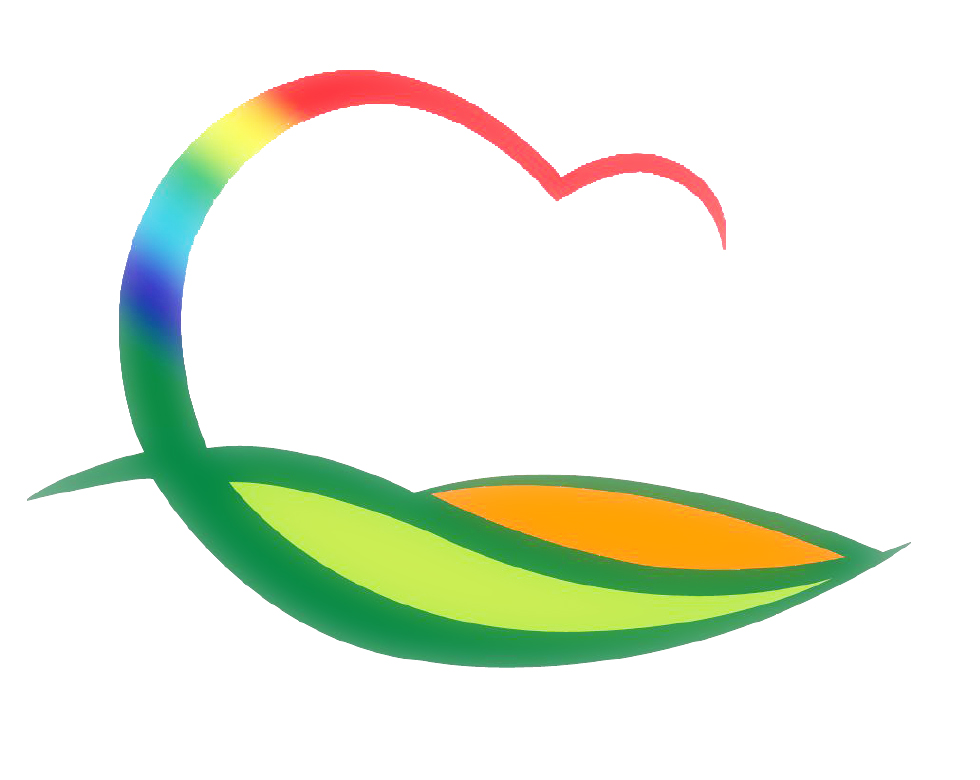 도 시 건 축 과
[Speaker Notes: 먼저, 지금의 옥천입니다.]
7-1. 중앙로 가로환경 정비사업 추진
 사 업 량 : 영동 제1교  ~ 소화의원(398m)
 사 업 비 : 2,031백만원
 내      용 : 한전 지중화사업 주민설명회 개최 및 공사착수
     ○ 주민 설명회 개최
          - 일  시 : 9. 3.(화)  10시
          - 장  소 : 지전부페 3층 웨딩홀
      ○ 공사착공 : 9월 23일 (월)
7-2. 테마구역 정비사업 추진
 사 업 량 : 효성약국  ~ 문화원(279m)
 사 업 비 : 400백만원
 내      용 : 공사 착공
7-3. 2013년 군계획도로  개설사업 추진
                                                                                (단위 : 백만원)
7-4. 동정리~영동역간 지하차도개설공사
위      치 : 영동군 영동읍 동정리~계산리(영동역)
사 업 량 : L=165m (통로박스 L=84m,  U-TYPE  L=81m)
사 업 비 : 13,000백만원
시 공 사 
     - ㈜ 호반건설 (70%)  : 광주광역시 남구 소재
     - ㈜ 대신건설산업 (30%) : 청주시 상당구 소재
사업기간 : 2013년 8월5일 ~ 2015년 8월4일
내      용 :  사업착수
7-5.  2013년 지역개발(2회추경)사업 추진
 사 업 량  
    - 소규모 주민숙원사업  9건
    - 주민생활 편익사업  83건
 사 업 비  : 2,690백만원
 기     간  : 2013. 9. ~ 10.
 추진내용 :  조사측량 및 실시설계
7-6. 건축조례 개정 및 공공디자인조례 재정업무 추진
 기    간 : 2013.  9.  2. ~  9.  30.
 내    용 
    - 건축조례[제정] : 일조 등의 확보를 위한 건축물 높이제한등
     - 공공디자인조례[제정] : 공공기관에서 시행하는 각종 시설물의
                                        설치에 관한  기본원칙,세부기준, 공공
                                        디자인위원회 심의 등 운영·관리사항 
 추진내용  
     -조례 개정·재정에 따른  조례안  확정(의회)후 공포
7-7. 농촌주택개량사업 추진
 기    간 : 2013. 9월중
 사 업 량 : 30동(5년거치 15년상환, 동당 5천만원내)
 추진내용 : 5동 사업완료 예정 (현재까지 20동 완료)